Incidence of Aflatoxin M1 in Milk In Jordan
Sharaf S. Omar
AL-Balqa’ Applied University, Jordan
Introduction
Aflatoxins are toxic metabolites produced by some strains of Aspergillus flavus and by most, if not all, strains of A. parasiticus , plus related species, A. nomius and A. niger. 

there are four major aflatoxins: B1, B2, G1, G2 plus two additional metabolic products, M1 and M2, 

Since the toxin-producing mold was identified as Aspergillus flavus in 1960 and the toxin was given the name Aflatoxin by virtue of its origin (A. flavus--> Afla).
Aflatoxin M1 (AFM1) is the hydroxylated metabolite of aflatoxin B1 (AFB1) and can be found in milk and subsequently in other dairy products when lactating animals are fed with contaminated feedstuffs.


 The amount excreted as AFM1 in milk, as a percentage of AFB1 in feed, is usually 1–6%.

AFM1 can be detected in milk after 12–24 h from  the first ingestion of AFB1.
A tolerable daily intake of AFM1 was calculated as 0.2 ng/kg of body weight .

Although the toxicity of AFM1 is less than that of its parent compound (AFM1 has been found to be about 10 times less carcinogenic than AFB1). AFM1 is known to be hepatotoxic and carcinogenic. 

AFM1 toxicity, initially classified by WHO–International Agency for Research on Cancer (IARC) as a Group 2B human carcinogen but now classified as Group 1 carcinogen.

Exposure of children, including infants, to AFM1 is worrisome, because they are considered more susceptible to its adverse effects, and their capacity for biotransformation of carcinogens is generally slower than in adults.
Since there is no study regarding AFM1 in breast milk and any other animal milk samples in Jordan, the present investigation was undertaken to:

Quantify the incidence and severity of human breast milk and some of animal's milk contaminated with AFM1 in Jordan by Using Enzyme-Linked Immunosorbent Assay (ELISA).
Aflatoxins  producing fungi
Aflatoxins are produced by:
 Aspergillus Flavus ( 70%)
parasiticus  (90%) 
A. nomius 
 A. niger. 

The temperature growth range of these fungi is 12–48 °C, but optimal conditions occur at 36–38 °C. Aflatoxin production happens with temperatures between 20 and 30 °C and it seems that the higher limit is also the optimal one.
Aspergillus flavus seen 
under an electron microscope
Occurrence of Aflatoxins
A wide range of commodities can be contaminated with Aflatoxins both pre- and post-harvest: 
nuts (pistachio nuts, peanuts, hazel nuts, almonds)
nut products (peanut butter) 
fruit and vegetables (dried figs and derived products, and melon)
herbs and spices 
beans, roasted coffee and cocoa
Main sources of Aflatoxins in feeds are peanut meal, maize and cottonseed meal
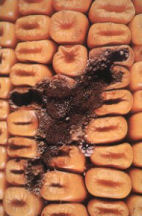 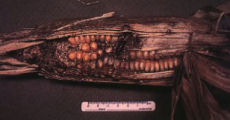 Infested ears of corn
Corn is probably the commodity of greatest worldwide concern, because it is grown in climates that are likely to have perennial contamination with Aflatoxins and corn is the staple food of many countries.
Aflatoxin M1 in milk and dairy products
Indirect contamination
When animals ingest feed contaminated with aflatoxin B1. The AFB1is rapidly absorbed by the gastrointestinal tract and is transformed into the metabolite AFM1, which appears in the blood after 15 minutes and is then secreted in the milk by the mammary gland following 12–24 h from  the first ingestion of AFB1. 
The amount of AFM1 which is found in milk depends on : animal breed, lactation period, mammary infections etc… 
because AFM1 is relatively resistant to heat treatments ,it is almost entirely retained in pasteurized milk, powdered milk, and infant formula.
Direct contamination
 Fungal growth used for fermentation of dairy products (starter cultures) 

unintentional fungal growth. (contamination of starter cultures with toxigenic strains) these fungi are able to produce mycotoxins. 

Another possible contamination of dairy products is the accidental occurrence of mould on products.
Aflatoxins are both acutely and chronically toxic.
 AFB1 is one of the most potent hepatocarcinogens known, and hence the long-term chronic exposure to extremely low levels of Aflatoxins in the diet is important for human health. 
AFM1 is cytotoxic, as demonstrated in human hepatocytes in vitro and its acute toxicity in several species is similar to that of AFB1. 
AFM1 can also cause DNA damage, gene mutation. However, AFM1 is less mutagenic, and genotoxic than AFB1.
Toxicity
Toxicity
Most mycotoxins are relatively heat-stable within the range of conventional food processing temperatures (80–121 °C), so little or no destruction occurs under normal cooking conditions such as boiling and frying, or even following pasteurization.

 In fact, during the production of cheese and other types of milk products the amount of AFM1 may increase (depending on the type of cheese).
Rapid techniques for measuring AFM1
The size of the ball is proportional with the frequency of use of the technique
Legislation
many countries establish regulations on mycotoxins in food and feed, the first limits for mycotoxins were set in the late 1960s for the Aflatoxins. 
By the end of 2003, 100 countries (covering approximately 85% of the world’s inhabitants) had developed specific limits for mycotoxins in foodstuffs and feedstuffs.

Several factors, may influence the establishment of mycotoxin limits and regulations:
Availability of toxicological data
 Availability of data on the occurrence of mycotoxins in various commodities
 Knowledge of the distribution of mycotoxin concentrations within a lot
 Availability of analytical methods
Legislation in countries with which trade contacts exist
The need for sufficient food supply.
Total Aflatoxins in food
Fig.2  Ranges (bars) and major limits (triangles) for total Aflatoxins in human foods
Table 1. Regulatory limits of total Aflatoxins in EU and some countries in human food.
Table 2- International legislation on AFM1 in milk and dairy products for human consumption
EU Regulation 466/2001.  
Legislation was compiled from the FAO publication: Worldwide regulations for mycotoxins 1995 –
In general the Regulation Commission stated that ‘‘even if AFM1 is regarded as a less dangerous genotoxic carcinogenic substance than AFB1, it is necessary to prevent the presence in milk, and consequently in milk products, intended for human consumption and for young children in particular’’.
Previous literature
restriction of breast feeding is not an acceptable advice for mothers. Therefore, protective diet oriented governmental strategies should be taken into consideration. 
AFM1 incidence in milk appear to be a serious public health problem in Jordan. However, it is important to minimize exposure of milking animals to moldy feed contaminated with AFB1 and take necessary precautions to prevent fungal contaminations/growth particularly during the storage of feed.
CONCLUSIONS
It is important to establish the maximum permissible levels for AFM1 in milk and milk products and AFB1 in foods and feeds.

education of people about the hazards of mycotoxins is necessary in Jordan as all over the world.
Hot issues
1- Further researches are needed to survey the incidence of Aflatoxin M1 and B1 in mothers milk in  developing countries  over all the world.
2- Further researches are needed to survey the incidence of total Aflatoxins especially B1 ( most potent and carcinogenic toxin) in human food and animal feed ( imported and even exported ).
3- it is very important to establish and activate  international regulation rules about the Maximum Tolerance levels of Aflatoxins especially M1 and B1 in our food  and our infant milk.
Thank you